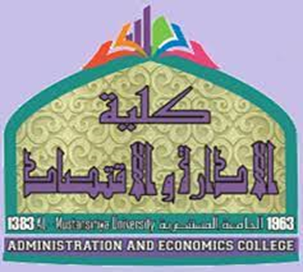 الجامعة المستنصرية
كلية الادارة والاقتصاد
التخطيط الاستراتيجي 
برنامج الدبلوم العالي
إدارة الموارد البشرية والاخلاق
ورقة بحثية مقدمة إلى
أ.م.د سمية عباس مجيد 
 

الطالبة: فرح سعيد اندراوس
المقدمة
لا يعتمد تقدم المجتمعات على امكاناتها المادية والتقنية بقدر ما يعتمد على امكانتها البشرية القادرة على التمسك بمجموعة من الأخلاقيات والسلوكيات الوظيفية ومن المسلم به أن جودة الخدمات التي تقدمها الأجهزة الإدارية مرهونة بمدى تمسك الموظف بهذه الأخلاقيات.
	وانطلاقا من هذه المسلمات تتفاعل مجموعة من العوامل والمتغيرات وأخلاقيا التي تؤثر وتحدد انماط سلوكه الإداري داخل المنظمة التي يعمل فيها. فالاتجاه هو سلوك مكتسب حيث لا يولد الفرد ولديه اتجاه محدد حول قضية معينة وإنما يتم ذلك من خلال تفاعله مع مجموعة العوامل والمتغيرات البيئية التي تؤثر على هذا الاتجاه.
	من هنا نجد اختلافا في القيم والاتجاهات من فرد إلى فرد نتيجة تفاعله مع مجموعة العوامل التي تكون بيئته الخارجية مستخدما نظامه المعرفي. وعليه، فإن هناك العديد من المصادر لأخلاقيات الإدارة التي يكتسبها الفرد قبل وأثناء التحاقه بالوظيفة. (ياغي، 2012: 105)
المفهوم
تمثل الأخلاق Ethics مجموعة القواعد والمبادئ التي تحدد ما هو صحيح أو خطأ في اطار السلوك الانساني ضمن بيئة معينة. وفي المنظمة هناك دائما بعض القواعد والمبادئ الاخلاقية التي يتم تداولها بين العاملين بشكل رسمي او غير رسمي. 
	ان موضوع الاخلاق من اكثر المواضيع حساسية في المنظمات المعاصرة لاسيما ونحن نتعامل مع ثقافات متعددة وقيم واتجاهات متنوعة وتكنولوجيا مكنتيا من التواصل في الكلمة والصورة والصوت بعيدا عن الرقابة والاخلاق مسالة ترتبط بالجانب اللاشعوري اكثر من ارتباطها بالجانب الشعوري وتتعاضم اهميتها في الادارة اذا علمنا انها تتغلغل في جميع انشطة المنظمة ومعاملاتها وهي لا تستثني احدا مهما كان مركزه الوظيفي.

	 وعند الحديث عن ارتباطات الاخلاق بانشطة ادارة الموارد البشرية نجد صعوبة فصلها عن جميع انشطتها وممارساتها. فالاخلاق يجب ان تكون حاضرة في اختيار العاملين وتحديد رواتبهم وأجورهم وتقييم ادائهم وترقياتهم ومكافاتهم ومعالجة مختلف القضايا الاخرى الخاصة بعملهم في المنظمة.
ويتوجب على إدارة الموارد البشرية وهي تمارس مختلف أنشطتها احترام الحقوق الأساسية للعاملين والحفاظ على خصوصية وسرية المعلومات الشخصية الخاصة بكل منهم. كما يجب أن تعامل جميع العاملين بعدالة وعدم التحيز لجهة دون أخرى (السالم، 2009: 71-72)
	مما تقدم اعلاه تشير الأخلاق بصورة عامة إلى مجموعة القيم والمعايير التي تحدد السلوك الصحيح والخاطئ عند الموارد البشرية، ويمكن فهمها من خلال منحيين، الأول يهتم بالمعايير والقيم الأخلاقية لأهداف المؤسسات، ويشتمل الثاني على المعايير الأخلاقية والسلوكية الصحيحة المرتبطة بغايات المؤسسة ووسائل تحقيقها (الخفاجي ومنصور، 2008: 40).
اهمية اخلاقيات الاعمال
أهم الفوائد التي يمكن أن تحصل عليها منظمات الأعمال جراء التزامها بالمنظور الأخلاقي القيمي في العمل والتي تعطي أهمية لهذا الالتزام هي:  (العامري والغالبي، 2010: 137-138)

لا يمكن القبول بالمنظور التقليدي للعمل والذي يرى تعارضاً بين تحقيق مصالح منظمة الأعمال المتمثلة بالربح المادي وبين الالتزام بالمعايير الأخلاقية والتي عرضت وكأنها تقلل من الكفاءة ضمن هذا المنظور التقليدي. ففي إطار المنظور الحديث نجد ارتباطاً إيجابياً بين الالتزام الأخلاقي والمردود المالي الذي تحققه المنظمة وإن لم يكن ذلك على المدى القصير فإنه بالتأكيد سوف يكون واضحاً على المدى الطويل.

تتكلف منظمات الأعمال كثيراً نتيجة تجاهلها الالتزام بالمعايير الأخلاقية وهنا يأتي التصرف اللاأخلاقي ليضع المنظمة في مواجهة الكثير من الدعاوى القضائية بل والجرمية في بعض الأحيان خاصة إذا ما تمادت المنظمة وأخذت تركز كثيراً على مبدأ الرشد والنموذج الاقتصادي بعيداً عن التوجه الاقتصادي الاجتماعي الأخلاقي.
3. تعزيز سمعة المنظمة على صعيد البيئة المحلية والإقليمية والدولية وهذا أيضاً له مردود إيجابي على المنظمة.

4. إن التوجهات الحديثة ترى أن تجاهل الأخلاقيات في العمل هو نزوح نحو المصلحة الذاتية الضيقة في حين أن الالتزام بالأبعاد الأخلاقية للعمل يضعها في إطار المصلحة الذاتية المستنيرة ومن المعلوم أن ردود فعل سلبية على التصرف اللا أخلاقي قد تنشأ من قبل المنافسين والحكومة وباقي فئات المجتمع وهذا يؤدي إلى الإضرار بسمعة المنظمة على المدى البعيد.

5. إن الحصول على شهادات عالمية وامتيازات عمل خاصة (مثل ايزو 9000 ايزو 14000 يقترن بالتزام المنظمة بالعديد من المعايير الأخلاقية في إطار الإنتاج والتوزيع والاستهلاك والاستخدام والاعتراف بالخصوصيات والعمل الصادق والثقة المتبادلة ودقة وصحة المعلومة بعبارة أخرى، فإن الشهادة الدولية بالالتزام بالمعايير الفنية في إنتاج السلع والخدمات تحمل في طياتها اعترافا بمضمون أخلاقي واجتماعي مهم أظهرته منظمة الأعمال.
مصادر الاخلاقيات
رأی ( 2019  .Yiling et al) انه بشكل عام تستند الأخلاق الى مصدرين أساسيين يمكن توضيحهما كما يأتي (الساعدي،2021: 991)
 نظام القيم الاجتماعية والأخلاقية والأعراف والتقاليد السائدة في المجتمع أذ في بعض الحالات من الممكن أن تكون جماعات ضغط على الفرد لتغيير سلوكه.
النظام القيمي الذاتي المرتبط بالشخصية والمعتقدات التي يؤمن بها, الموظف (الفرد) وكذلك نتاج خبراته السابقة التي تعامل فيها مع الضمير الإنساني الصالح.
في حين أشار ( 2017 Rogers) ان هناك عدة مصادر للأخلاق يمكن توضيحها كما يأتي: 
الدين في المجتمع.
قيم وأخلاقيات المجتمع. 
التشريعات والقوانين.
قیم واخلاقیات اسر العاملين في المنظمة. 
التعليمات واللوائح المنظمة.
عناصر الاخلاق
ويحدد Daft مجموعة من العناصر التي تعمل على تشكيل الأخلاقيات الإدارية  وهي كالتالي:
المعتقدات والقيم الفردية، ثقافة المنظمة، النظم الرسمية للمنظمة، أصحاب المصالح الخارجيين و الشكل التالي يوضح ذلك:
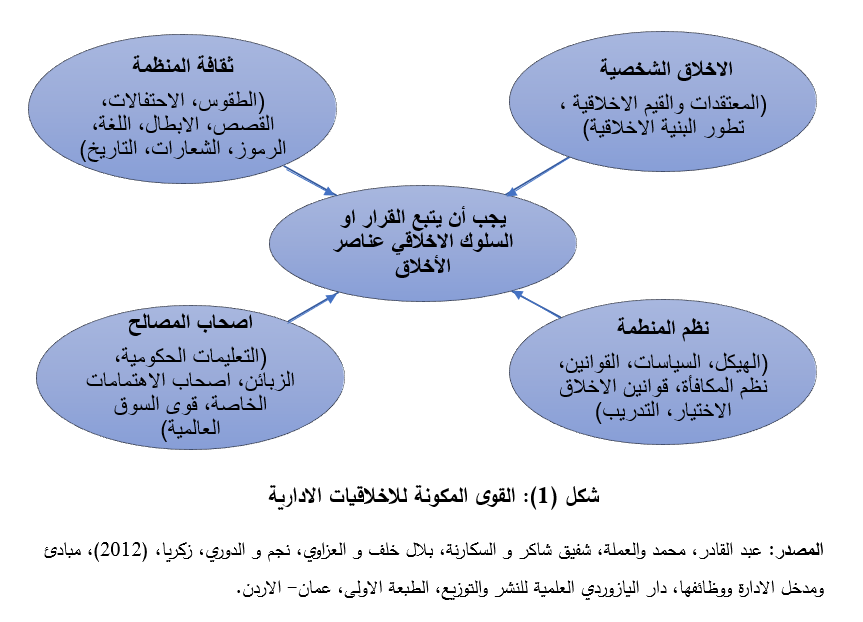 خصائص الاخلاق
هناك مجموعة من الخصائص للأخلاق يمكن توضيحها كما يأتي: (الساعدي،2021: 991-992)
التطور الأخلاقي المعرفي: يمكن تقييم التطور الأخلاقي المعرفي إما بشكل مباشر أو غير مباشر ويمكن قياسه باستخدام أدوات مباشرة أو اختبار تحديد القضايا ومع ذلك فإننا نعلم أن المستويات الأعلى من التطور الأخلاقي المعرفي ترتبط بالعمر ومستويات التعليم الأعلى لذا قد توفر هذه مؤشرات غير مباشرة لأخلاقيات المتدرب الأولية. 
النزاهة: أن الموظفين ذوي النزاهة العالية يمثلون مجموعة متدربين أخلاقيين أكثر من الموظفين النزاهة المنخفضة إن النزاهة تبني أبعادا متفرقة : الصدق (تهتم إلى حد كبير بمواقف الموظفين تجاه السرقة من أصحاب العمل والخبرة السابقة في السرقة، والمعتقدات والسلوكيات المعادية للمجتمع والشخصية (مثل الإفساد المتهور، والانحراف التنظيمي).
الحزم: العمل قد يكون الحزم مرتبطا أيضًا بأخلاق ما قبل التدريب، وقد يكون عدم رغبة المرؤوسين أو عدم قدرتهم على التصرف بشكل حازم تجاه كبار الزبائن بنتائج غير مرغوب فيها مثل الفشل في منع الكوارث الجوية.
العوامل المؤثرة في السلوك الاخلاقي
حدد (Sehermerhorn) المؤثرات على السلوك الاخلاقي بثلاثة عوامل هي: (عبد القادر واخرون،2012: 290-291) 
الشخص أو الفرد Person: والذي يتأثر بالعائلة والقيم الدينية والشخصية والحاجات الشخصية والمالية  وغيرها. ان الذين يعملون مع اطر اخلاقية قوية وقواعد شخصية او استراتيجية لا اتخاذ القرار الاخلاقي ،سوف يكونون اكثر ثباتاً وثقة من اتخاذ الخيارات ضد مجموعة من المقاييس الاخلاقية.
المنظمة :Organaization المنظمة هي ذات تأثير مهم آخر على الاخلاقيات في العمل فالشخص المشرف له تأثير مهم على سلوك الموظف وان المكافأة والمعاقبة هى بالتأكيد لها تأثير على قرارات الفرد وافعاله. كما ان سياسات المنظمة وقواعدها وثقافتها تؤسس المناخ الاخلاقي لسلوكيات اعضاءها.
البيئة Environment: فالمنظمات تعمل في بيئات خارجية متألفة من المنافسين والقوانين الحكومية والتعليمات والمعاير الاجتماعية والقيم وتأثيرات اخرى. ويتصرف اعضاءها باخلاقيات تتناسب مع القوانين والقيم الاجتماعية وتقوم التشريعات الحكومية بمراقبة هذه السلوكيات لتبقيها ضمن المقايسس المطلوبة.
العلاقة بين الاخلاق وادارة الموارد البشرية
يعد الدور الأخلاقي في إدارة الموارد البشرية هو ببساطة حقيقة أن الأخلاق هي ركن الأساس الرئيس في ممارسة إدارة الموارد البشرية بأكملها.
	أذ أن أدارة الموارد البشرية تتعامل مع الجوانب الشخصية في الشركات وتتناول العديد من القضايا التي تتطلب تطبيق المعايير الأخلاقية، وتشمل بعض المجالات التي توضح ذلك توظيف الموظفين، والقضايا المتعلقة بالترقيات، والتمييز، والتحرش الجنسي، والخصوصية، فضلاً عن ممارسة معايير السلامة والصحة المهنية (الساعدي،2021: 993)
دور الموارد البشرية في نشر الثقافة الاخلاقية
لادارة الموارد البشرية دوراً أساسياً في غرس ونشر الثقافة الاخلاقية في المنظمة وذلك من خلال عدة وسائل أهمها: (جودة، 2010: 42)
الاختيار والتعيين: تسعى عملية الاختيار والتعيين إلى تعيين الافراد المؤهلين الذين ينسجمون في اتجاهاتهم وقيمهم واخلاقياتهم مع قيم المنظمة واخلاقيات العمل فيها. وهناك العديد من الاختبارات التي تقيس اخلاقيات الفرد المتقدم.
تدريب الموظفين: تجابه الموظفين معضلات أخلاقية قد يجدون صعوبة فـــي فهمها والتوصل إلى إجابات مقنعة بشأنها، وهناك الكثير من المنظمات التي تقدم دورات تدريبية ترفع من مهارات المشاركين في استخدام الاطار الاخلاقي (كالدستور الاخلاقي)  في حل المشكلات بطرق اخلاقية. كما ان هناك الكثير من الجامعات تجعل الاخلاقيات أحد المواضيع التي تتضمنها دورة تطوير أداء
العدالة في معاملة الموظفين: ضرورة وجود الدقة والموضوعية في عملية تقييم الأداء التي تعتمد عليها، في كثير من الأنظمة، الزيادات السنوية وفرص الترقية. بالإضافة إلى ذلك فمن الضروري وجود أنظمة التحفيز التي تكافئ السلوك الأخلاقي وتعاقب السلوك غير الأخلاقي.
المعضلات الأخلاقية في ادارة الموارد البشرية
أن الفئات الخمس من المعضلات الأخلاقية التي تعد قابلة للتطبيق تشمل التحريف والتواطؤ ، وإساءة استخدام البيانات والتلاعب والإكراه وتضارب القيمة والهدف وعدم الكفاءة التقنية ويمكن أن يحدث سوء التواطؤ عندما يمثل محترف إدارة الموارد البشرية قاعدة مهاراته أو تعليمه أو خبرته أو شهادته أو تدريبه المتخصص، وقد يُنظر إلى هذا النوع من المعضلة على أنه يحدث عندما يحاول ممارس إدارة الموارد البشرية استبعاد أطراف أخرى لتحقيق مكاسب شخصية أو حماية ذاتية أو عندما تكون الموضوعية المهنية ضائعة من خلال الهيكلة غير الملائمة للعلاقة .
(الساعدي،2021: 1006-1007)
هنا يسيء التلاعب والتواطؤ عندما يجري تحسين القيم أو الاحتياجات الشخصية، لاستبعاد المعايير المهنية أو التوقعات التنظيمية وبالتالي،هناك تقارب ضئيل بين المصالح الشخصية والمهنية والتنظيمية، مما يؤدي إلى إمكانية السلوك غير الأخلاقي وقد يحدث التواطؤ أيضًا من خلال فقدان الموضوعية عن طريق استيعاب ثقافة المنظمة
المدونة الأخلاقية في ادارة الموارد البشرية
العديد من الجمعيات المهنية لإدارة الموارد البشرية لديها قواعد أو سياسات أخلاقية بشأن الأخلاقيات أذ تعكس كل منها الطبيعة الفريدة لدائرتها في أداء أدوارها ووظائفها وواجباتها العامة أو المحددة على سبيل المثال، أدى (SHRM) مدونة لقواعد السلوك أن أي جمعية مهنية يمكن أن تطور مدونة أخلاقية لتغطية العديد من المعضلات التي يمكن أن تحدث في إدارة الموارد البشرية، لكن (2017, Lovinger) يلاحظ أن مجالات الكفاءة المهنية والصدق، والصراحة، والاجتهاد، والخدمة العامة هي تلك المجالات التي يمكن فيها للمجتمعات المهنية أن تحدد وتحسن معايير السلوك ومدونات الأخلاق (143 :2017 ,Lovinge ) . 
(الساعدي،2021: 1010-1011)
معايير تحديد الممارسات الاخلاقية في ادارة الموارد البشرية
هناك عدة معايير لتحديد الممارسات الأخلاقية في إدارة الموارد البشرية يمكن توضيحها كما يأتي: (الساعدي،2021: 1013-1014)

المهارة (56 :2017 ,Gexin):
(اولا) الحفاظ على الكفاءة في التنفيذ المسؤوليات المهنية وتقديم الخدمات بطريقة صادقة ومثابرة. 
(ثانياً) تأكد من أن الأنشطة المنخرطة في حدود معرفة المره وخبرته ومهارته.
(ثالثاً) عند تقديم الخدمات خارج مستوى الكفاءة أو المهنة، يجب التماس المساعدة اللازمة حتى لا تتنازل عن المسؤولية المهنية.
معايير تحديد الممارسات الاخلاقية في ادارة الموارد البشرية
ب- المتطلبات القانونية(56 :2017 ,Gexin):
(اولاً) الالتزام بأي قوانين أو لوائح أو لوائح قانونية تتعلق بمجال إدارة الموارد البشرية، فضلا عن جميع القوانين واللوائح والقوانين المدنية والجنائية التي تنطبق في نطاق السلطة القضائية.
(ثانياً) عدم الانخراط أو التسبب في أي نشاط أو محاولة التحايل على النية الواضحة للقانون أو التهاون معها.
معايير تحديد الممارسات الاخلاقية في ادارة الموارد البشرية
ت- الكرامة في مكان العمل (456-455 2017 ,.Enciso et al): 
دعم وتعزيز وتطبيق مبادئ حقوق الإنسان والإنصاف والكرامة والاحترام في مكان العمل، وفي المهنة، وفي المجتمع ككل.

ث- موازنة المصالح (456-2017:455 ,.Enciso et al): 
السعي لتحقيق التوازن بين الاحتياجات والمصالح التنظيمية والموظفين في ممارسة المهنة.

ج- سرية (Enciso et al.,2017:455-456) 
الاحتفاظ بسرية تامة بكل المعلومات السرية التي يجري الحصول عليها أثناء أداء واجباته، وليس الإفشاء المعلومات السرية ما لم يتطلب القانون ذلك.
معايير تحديد الممارسات الاخلاقية في ادارة الموارد البشرية
ح-  تضارب المصالح (2018 ,Millstein): 
إما أن تتجنب أو تكشف عن تضارب محتمل في المصالح قد يؤثر أو قد ينظر إليه على أنه يؤثر على الإجراءات أو الأحكام الشخصية.

خ- النمو المهني ودعم المهنيين الآخرين ( 2018 ,Millstein) 
الحفاظ على النمو الشخصي والمهني في إدارة الموارد البشرية من خلال الانخراط في الأنشطة التي تعزز مصداقية وقيمة المهنة
المصادر: 
جودة، محفوظ احمد، (2010)، ادارة الموارد البشرية، دار وائل للنشر والتوزيع، الطبعة الاولى، عمان- الاردن.
الخفاجي، نعمة عباس و منصور، طاهر محسن، (2008)، قراءات في الفكر الاداري المعاصر، دار اليازوردي العلمية للنشر والتوزيع، الطبعة الاولى، عمان- الاردن.
الساعدي، مؤيد، (2020)، استراتيجيات ادارة الموارد البشرية، مؤسسة دار الصادق الثقافية،الطبعة الاولى، الحلة- العراق.
الساعدي، مؤيد،(2021)، ادارة الموارد البشرية: منهج متقدم، مؤسسة دار الصادق الثقافية،الطبعة الاولى، الحلة- العراق.
السالم، مؤيد سعيد، (2009)، ادارة الموارد الاستراتيجية- مدخل استراتيجي تكاملي، دار اثراء للنشر والتوزيع، الطبعة الاولى، عمان- الاردن.
العامري، صالح مهدي محسن و الغالبي، طاهر محسن منصور، (2010)، المسؤولية الاجتماعية واخلاقيات الاعمال، دار وائل للنشر والتوزيع، الطبعة الثالثة، عمان- الاردن.
عبد القادر، محمد والعملة، شفيق شاكر و السكارنة، بلال خلف و العزاوي، نجم و الدوري، زكريا، (2012)، مبادئ ومدخل الادارة ووظائفها، دار اليازوردي العلمية للنشر والتوزيع، الطبعة الاولى، عمان- الاردن.
ياغي، محمد عبد الفتاح، (2012)، الاخلاقيات في الادارة، دار وائل للنشر والتوزيع، الطبعة الاولى، عمان- الاردن.